Course Description


ADVANCED VIDEO PRODUCTION is a production course where students will build on prior knowledge, allowing for growth and skills to be refined. Students will learn new concepts building upon that knowledge in various units. Production provides students with the opportunity to further develop their skills as visual communicators through the production of content that is both informative and artistic in nature and thus have a portfolio of work by the time, they successfully complete the class. Students should expect a number of group activities where collaboration is necessary, however, individual student accountability of content knowledge will be measured and expectations will need to be met.
ADVANCED VIDEO PRODUCTION
Ms. Macchia
Caromacchia@pap.net

Phone#‪(716) 980-7042‬

Youtube 
https://www.youtube.com/channel/UCvWa4KXHbmySlWDFLIk2GUQ
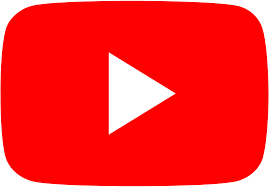 Classroom Learning Expectations
Come to class on time and prepared to learn.
Must have a mask over mouth and nose. 
Students must be appropriately dressed.
Respect others in the classroom.
Classroom computers are for school work only.
ADVANCED VIDEO PRODUCTION
Ms. Macchia
Caromacchia@pap.net

Phone#‪(716) 980-7042‬

Youtube 
https://www.youtube.com/channel/UCvWa4KXHbmySlWDFLIk2GUQ
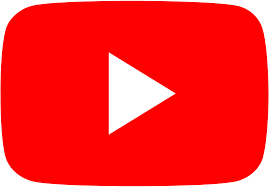 Grading Policy

60% -  Formal Assessments 

35%  - Quiz, Classwork,  Classroom Management. 

5%  - Homework
ADVANCED VIDEO PRODUCTION
Ms. Macchia
Caromacchia@pap.net

Phone#‪(716) 980-7042‬

Youtube 
https://www.youtube.com/channel/UCvWa4KXHbmySlWDFLIk2GUQ
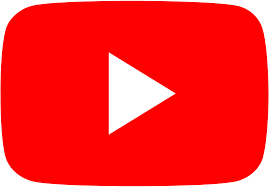 Class work
Review Content & Equipment
Key Roles in Filmmaking - Concentrating on Cinematography.
Short Filmmaking
Experimental Filmmaking
District Initiative
Independent Project
ADVANCED VIDEO PRODUCTION
Ms. Macchia
Caromacchia@pap.net

Phone#‪(716) 980-7042‬

Youtube 
https://www.youtube.com/channel/UCvWa4KXHbmySlWDFLIk2GUQ
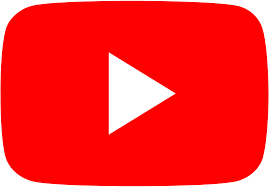